Geomasking introduces considerable errors in travel times.*
Geomasking is applied to protect people’s geoprivacy.
Errors in travel time estimation are caused by using geomasked points.
Car-based
Transit-based
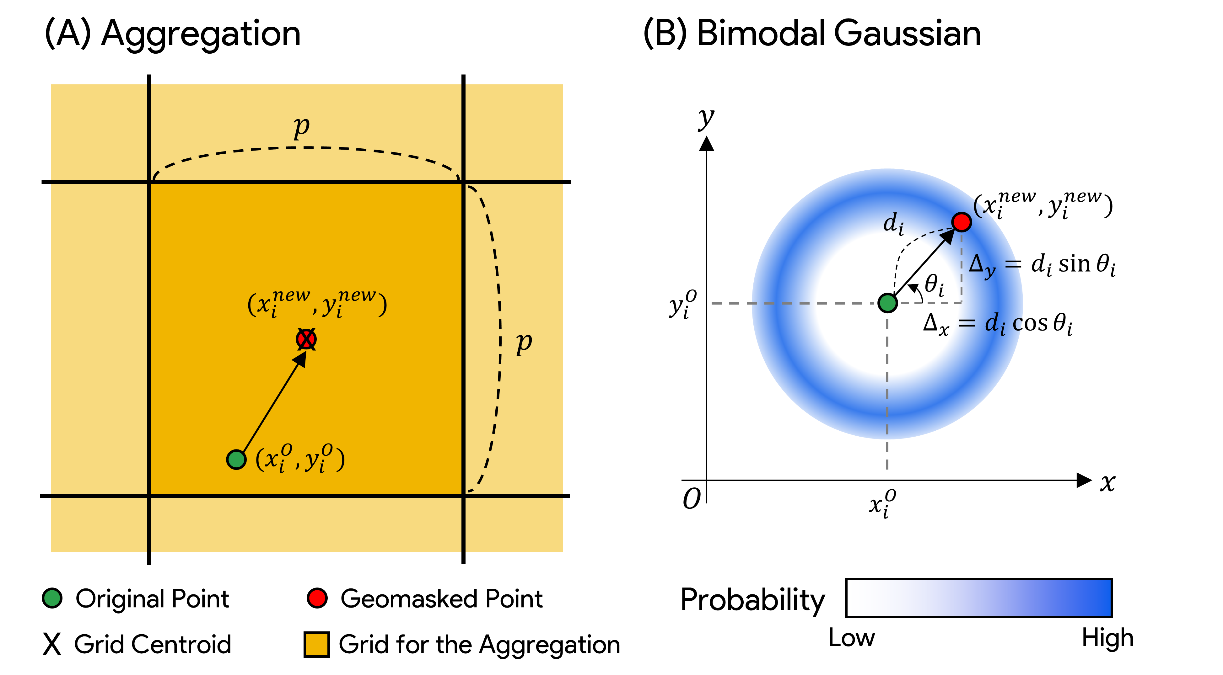 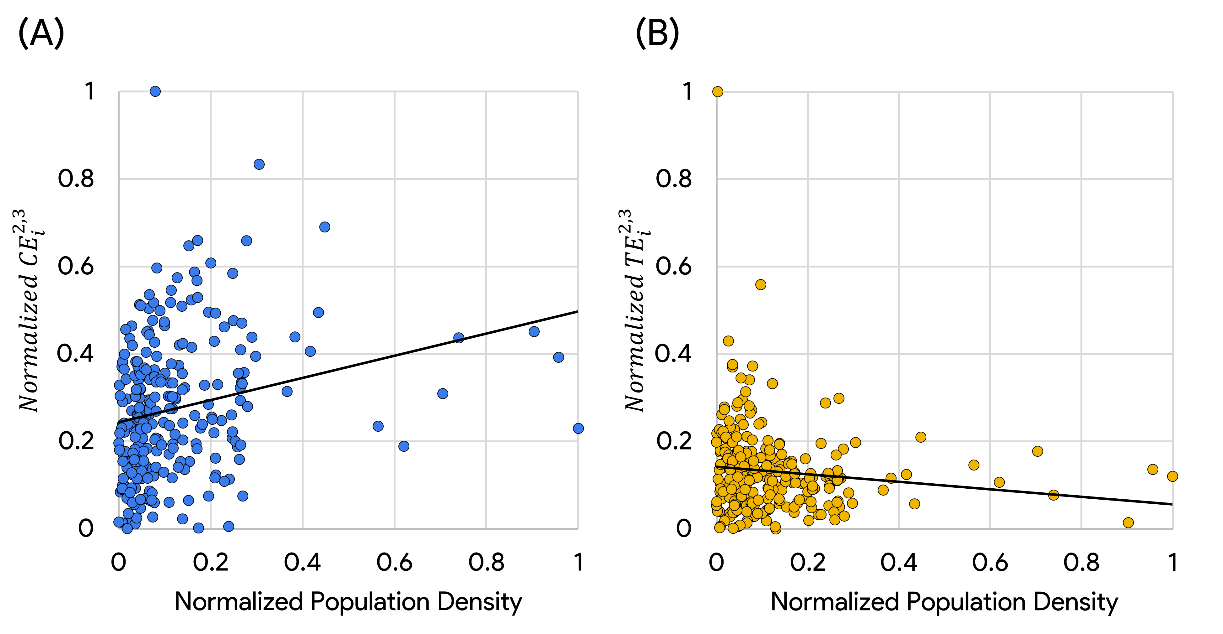 Errors
Population Density
Population Density
GVDE (Geospatial Virtual Data Enclave)
A potential solution for accessing, sharing, and analyzing confidential geospatial data!
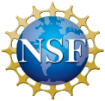 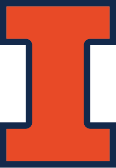 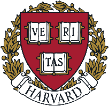 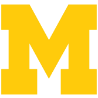 * Kim, Junghwan and Mei‐Po Kwan. "Travel time errors caused by geomasking might be different between transportation modes and types of urban area." Transactions in GIS (2021). This research was supported by a grant from the U.S. National Science Foundation (BSC-2025783).
PI: Dr. Douglas Richardson (Harvard); Co-Pis: Dr. Mei-Po Kwan (CUHK) and Dr. Margaret Levenstein (ICPSR) / Presenter: Dr. Junghwan Kim (Harvard)